Relate the Parts
Demo
This is an AFTER strategy in Layered Reading.  Relate the Parts prods you to process more deeply an important text you have already read.  It helps you. . .
Decide the focus for your analysis,
Select the parts worth analyzing,
Relate a part to other parts,
Relate the parts to the main point or topic of the text,
Create a viable interpretation of the main messages of text.
Hi.  Welcome to my DEMO of 
Relate the Parts.
Before going on, please read the pages in the Handbook about Analyze—Whole to Parts and about the strategy Relate the Parts.
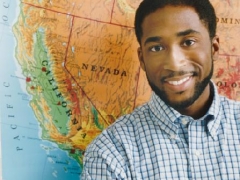 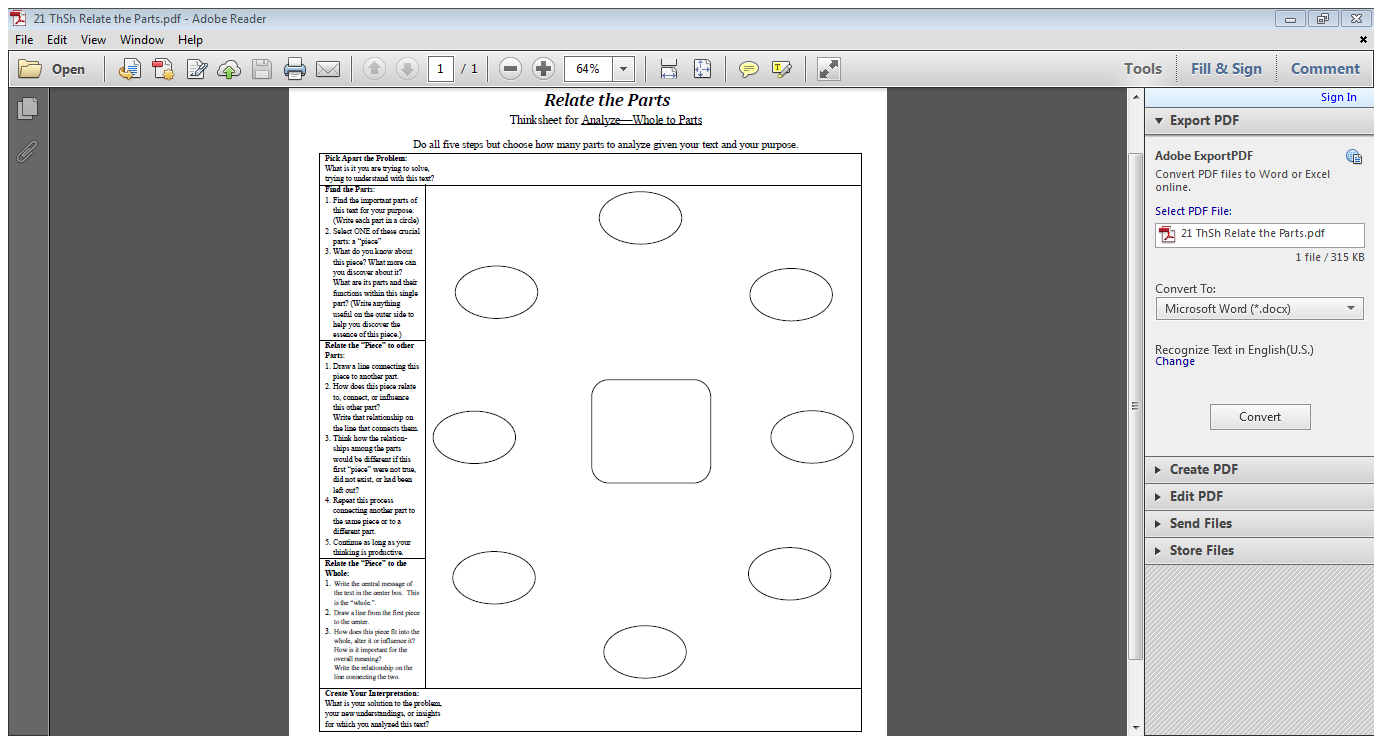 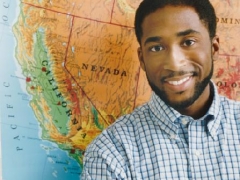 There are two versions of ThinkSheets for this strategy.  They both have the same five steps, just presented in different ways.  Try both and pick the version you like best.  One is a web concept map and the other is a matrix concept map.
Here is the WEB ThinkSheet with the five steps listed in the left column.
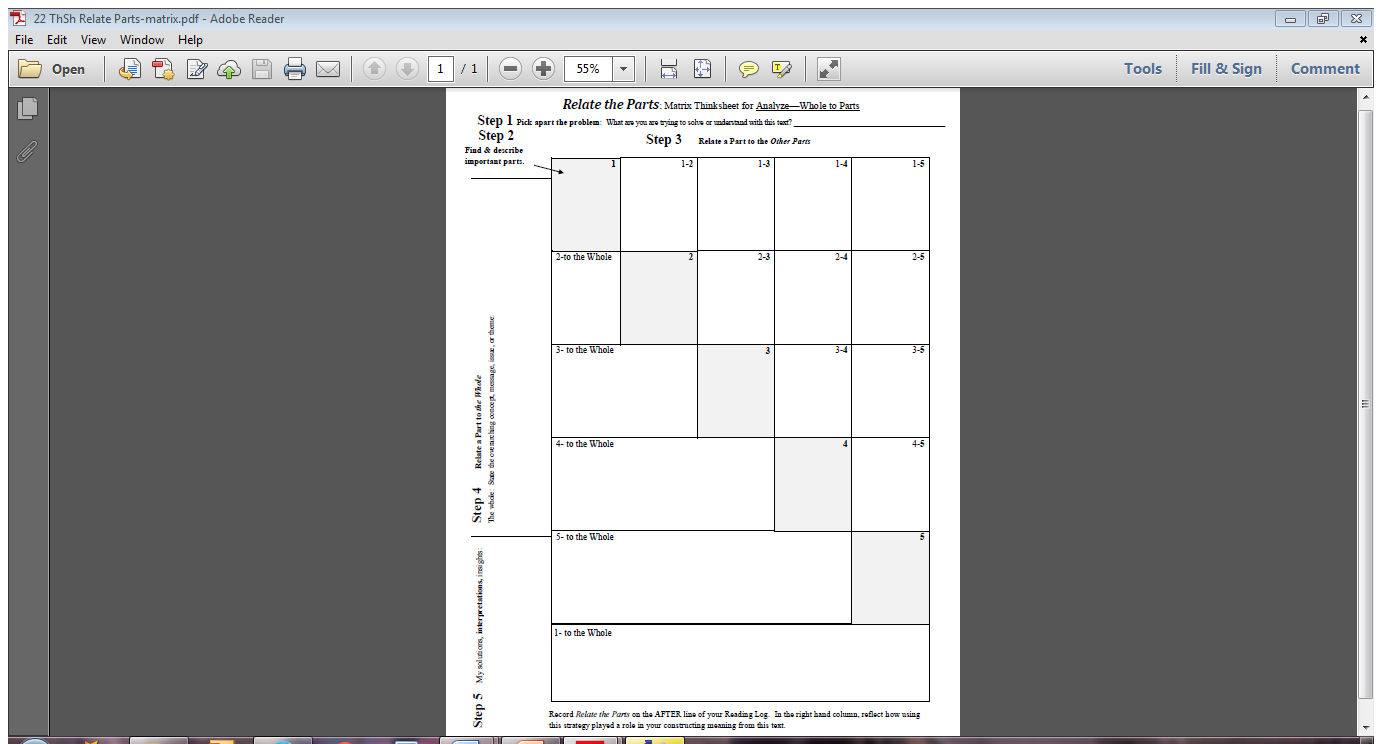 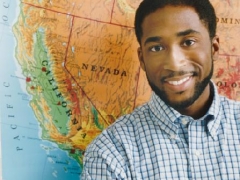 Here is the MATRIX ThinkSheet with the same five steps explained, this time next to the Step.
By using two very different 
types of text I hope to make the point that you can analyze virtually any kind of text using the steps on the ThinkSheets.
I am going to use a statistics 
book to show you the process using the WEB ThinkSheet. 

Don’t panic.
The purpose of this demo is to show you how to relate the parts, not to learn statistics.
Then I am now going to use Tolstoy’s story “The King and the Shirt” to show you how to think analytically using the MATRIX ThinkSheet.
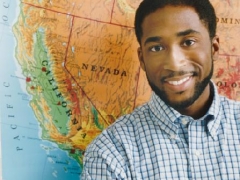 Because I have already read the chapter (remember, this is an AFTER strategy), I now think about the messages of this text and how everything fits together and how the parts influence each other. It is one thing to understand isolated bits, but it is another to see how the parts all fit together.
I pick apart the problem. Here is what I need to do: understand the  purpose of effect size and how to calculate it.  I also need to see how it fits with the other stat concepts I have been learning.
I realize for this statistics text that I must understand one of the major concepts—effect size—and how it connects to the rest of the chapter better than I do.   For me this is the big problem standing in the way of my mastering this chapter.
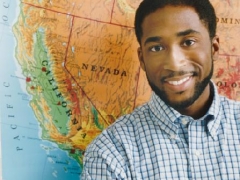 My first task is to figure out the problem I am trying solve by analyzing this text.
It is a problem worth analyzing.
The purpose of effect size, how it relates to other stat concepts, and how is it calculated.
I write it on the ThinkSheet.
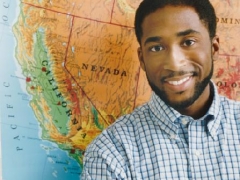 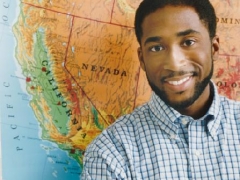 I now decide on some 
of the most important parts, those that seem most necessary for understanding the problem I have 
identified.
I try to select three to seven parts by flipping back through the text to be reminded of the ideas and concepts there. 

I am always surprised how analyzing just a few ideas engenders thought about the whole text.
Standardized Difference
Statistical Significance
Effect Size
I put each part on the ThinkSheet.
I found seven concepts that seem most important for understanding this chapter.
Spread of Scores
Unstandardized Difference
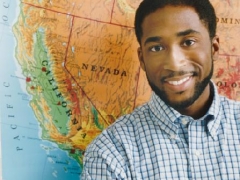 Universal Standard
Standard Deviation Units
Statistical Significance
Standardized Difference
Effect Size
Standard 
Deviation
Units
Universal
Standard
Spread of Scores
Unstandardized
Difference
I choose the concept effect size as the crucial part to analyze.
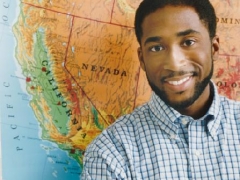 I know it has something to do with...
…understanding how different two average scores are from one another.
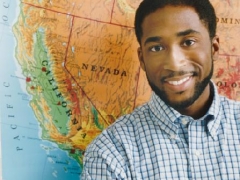 I would like to understand why it is necessary and how it is calculated.
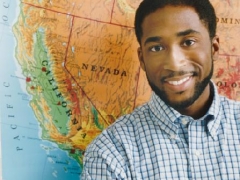 Here is what I have figured out 
so far.
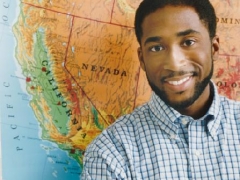 Helps in understanding the magnitude of comparisons.
The “size” refers to the size of the difference between two groups.
“Effect” refers to the effect of some treatment on the “size” of the difference between two groups.
Effect Size
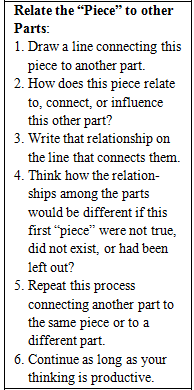 I now consider the other important concepts on the ThinkSheet and do the following:
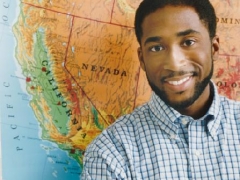 Now I will relate the parts to effect size  and to each other.
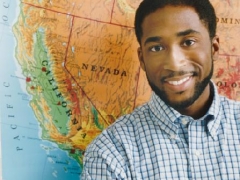 Statistical Significance
Helps in understanding the magnitude of comparisons
The “size” refers to the size of the difference between two groups.
“Effect” I think refers to the effect of some treatment on the “size” of the difference between two groups.
doesn’t show
is used to show how large is the
Standardized Difference
Effect Size
shows
is measured in
makes it possible to use a
is 
measured 
in
Standard 
Deviation
Units
Universal
Standard
provides more interpretable information than the
is not based on a
standardizes the
is measured in
Spread of Scores
from each group in order to make a fair comparison with any other group differences out there.
Unstandardized
Difference
I am ready to write a central message and connect each part to that central message.
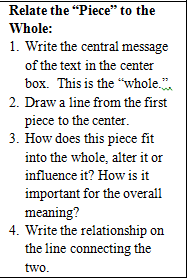 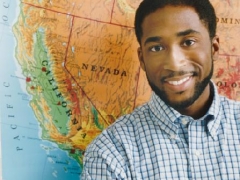 Statistical Significance
doesn’t show
used to show how large is the
Standardized Difference
Helps in understanding the magnitude of comparisons
The “size” refers to the size of the difference between two groups.
“Effect” I think refers to the effect of some treatment on the “size” of the difference between two groups.
Effect Size
shows
measured in
makes it possible to use a
is measured in
Effect Size provides a universal comparison of the differences between any groups
Standard 
Deviation
Units
Universal
Standard
provides more interpretable information than the
standard-izes the
measured in
Spread of Group Averages
is not based on a
from each group in order to make a fair comparison with any other group differences out there.
Unstandardized
Difference
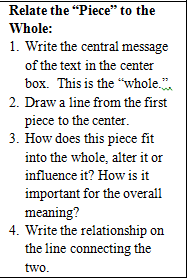 Statistical Significance
doesn’t show
used to show how large is the
Standardized Difference
Helps in understanding the magnitude of comparisons
The “size” refers to the size of the difference between two groups.
“Effect” I think refers to the effect of some treatment on the “size” of the difference between two groups.
Effect Size
shows
measured in
makes it possible to use a
is measured in
Effect Size provides a universal comparison of the differences between any groups
Standard 
Deviation
Units
Universal
Standard
provides more interpretable information than the
standard-izes the
measured in
Spread of Group Averages
is not based on a
from each group in order to make a fair comparison with any other group differences out there.
Unstandardized
Difference
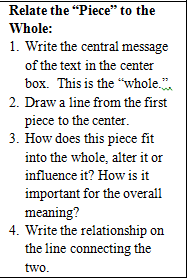 So, read the following example this way:

The statistical significance does not express the magnitude of significance as does the effect size which provides a universal comparison of differences between any groups..
First, think of the PART, then the WHOLE, and then write the RELATIONSHIP between the part and 
the whole stating how the part fits into the whole.
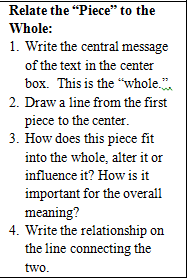 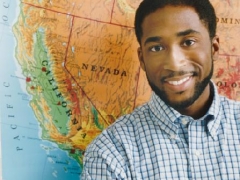 Statistical Significance
THE PART
does not express the magnitude of significance as does
THE RELATIONSHIP
The Effect Size provides a universal comparison of the differences between any groups
THE WHOLE
Statistical Significance
doesn’t show
used to show how large is the
Helps in understanding the magnitude of comparisons
The “size” refers to the size of the difference between two groups.
“Effect” I think refers to the effect of some treatment on the “size” of the difference between two groups.
Standardized Difference
Effect Size
shows
does not express the magnitude of significance as does
Is defined as follows
uses raw score difference and converts them into
measured in
makes it possible to use a
needs this for its computa-tion
The Effect Size provides a universal comparison of the differences between any groups
Standard 
Deviation
Units
Is what the raw
scores are converted 
into to be used as
Universal
Standard
Is made possible through
Is what is measured by
Standard-izes the
provides more interpretable information than the
measured in
Is standardized through
Spread of Group Averages
is not based on a
from each group in order to make a fair comparison with any other group differences out there.
Unstandardized
Difference
I will calculate the effect size as per my purpose, but I won’t show you that because doing so is not part of the analysis I am showing you.
Now for the last step.
and it’s connection to other concepts in Chapter 3 of this text.
My purpose was to understand the purpose of effect size,
I also wanted to know how it is calculated;
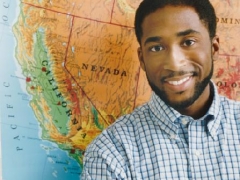 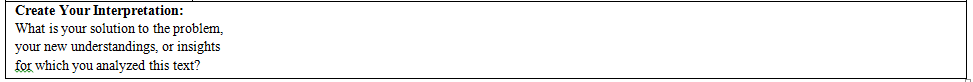 [Speaker Notes: What is the purpose of effect size?  How does it relate to other stat concepts?  How is it calculated?]
You have now learned how to analyze an informational text using the WEB ThinkSheet to guide you through the process.
So, here are my new insights about effect size.
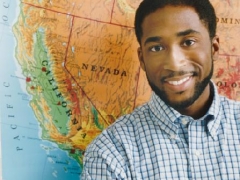 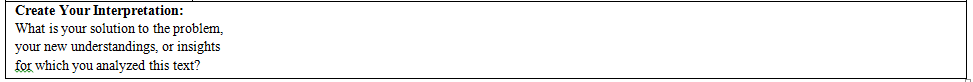 It is helpful to know statistical significant differences between two group scores.  Even more helpful, is to know by how much they differ.
Without a universal standard there is no way to make sense of how meaningful a difference is.  
For example, inches are a standard unit for measuring height.  
Effect size gives a common “inch” like metric to see how different two group scores really are.
This “inch”-like metric is standard deviation units.
Standard deviation takes into account the spread of scores for both groups.
[Speaker Notes: What is the purpose of effect size?  How does it relate to other stat concepts?  How is it calculated?]
The MATRIX ThinkSheet 
can be as powerful a guide for analyzing a text as is the WEB, but it is also more systematic and less messy.  You might prefer it.

 Though I am going to use it on a literary text, remember that it is certainly useful for an informational text as you saw 
in the handbook with 
the example using a 
neuroscience text .
Now let’s experience the MATRIX ThinkSheet.
I’ll use it to analyze a narrative text.  

I could have used the WEB ThinkSheet for this story just as I could have used the MATRIX to analyze the statistics chapter.
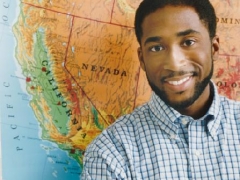 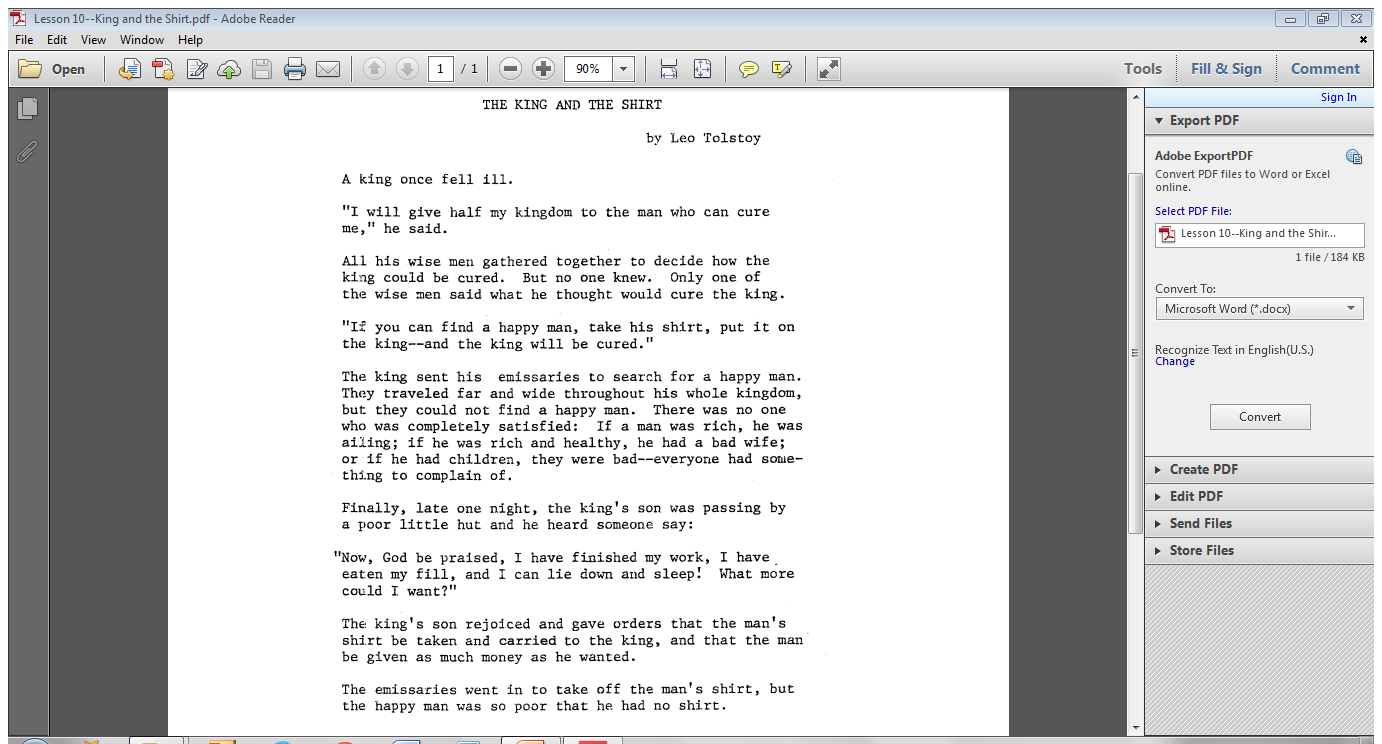 Since Relate the Parts is an AFTER strategy, I will use a story you may have already read.  Please read this very short tale before going on.
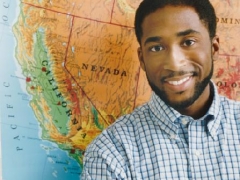 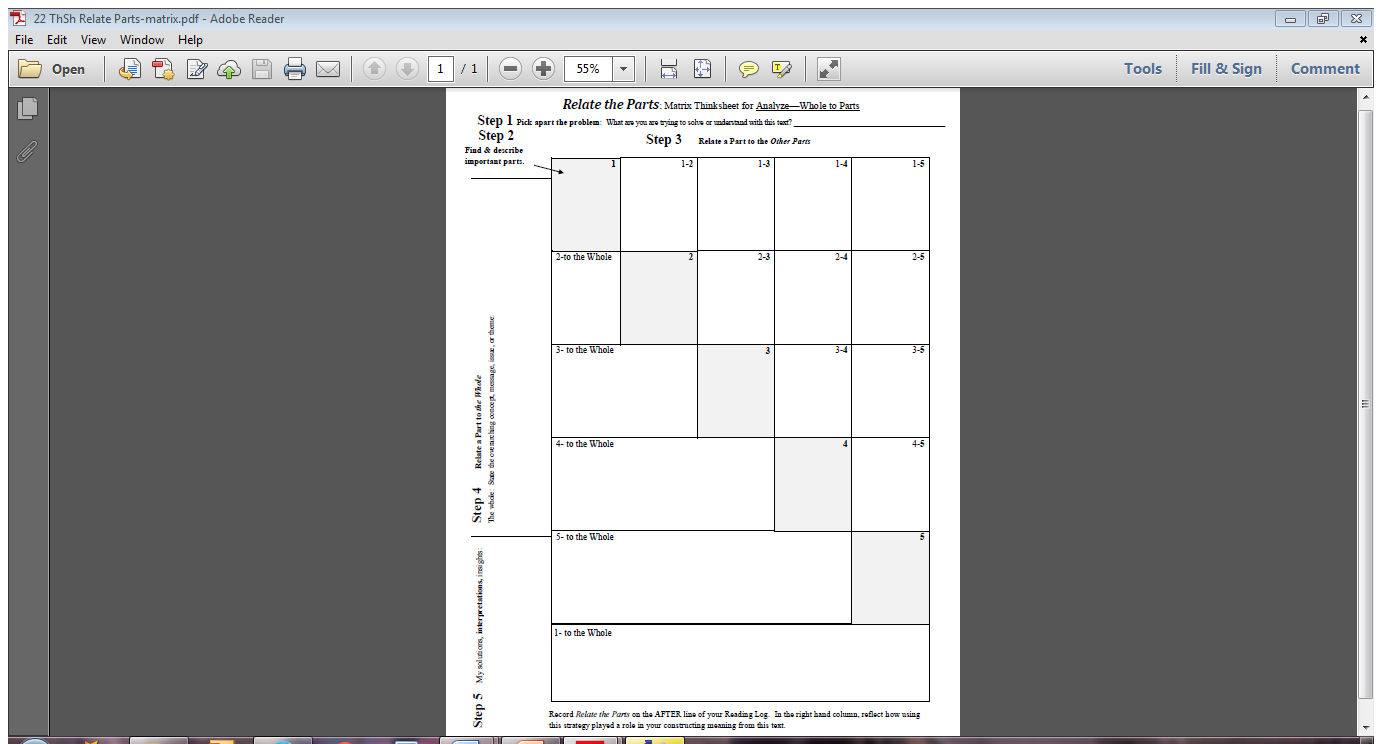 Tolstoy’s definition of happiness
The king
You know the steps.  Let’s apply them to this story and to this ThinkSheet.
The wise men
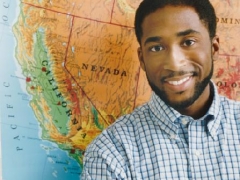 The people in the kingdom
The emissaries& the king’s son
The poor man and the shirt
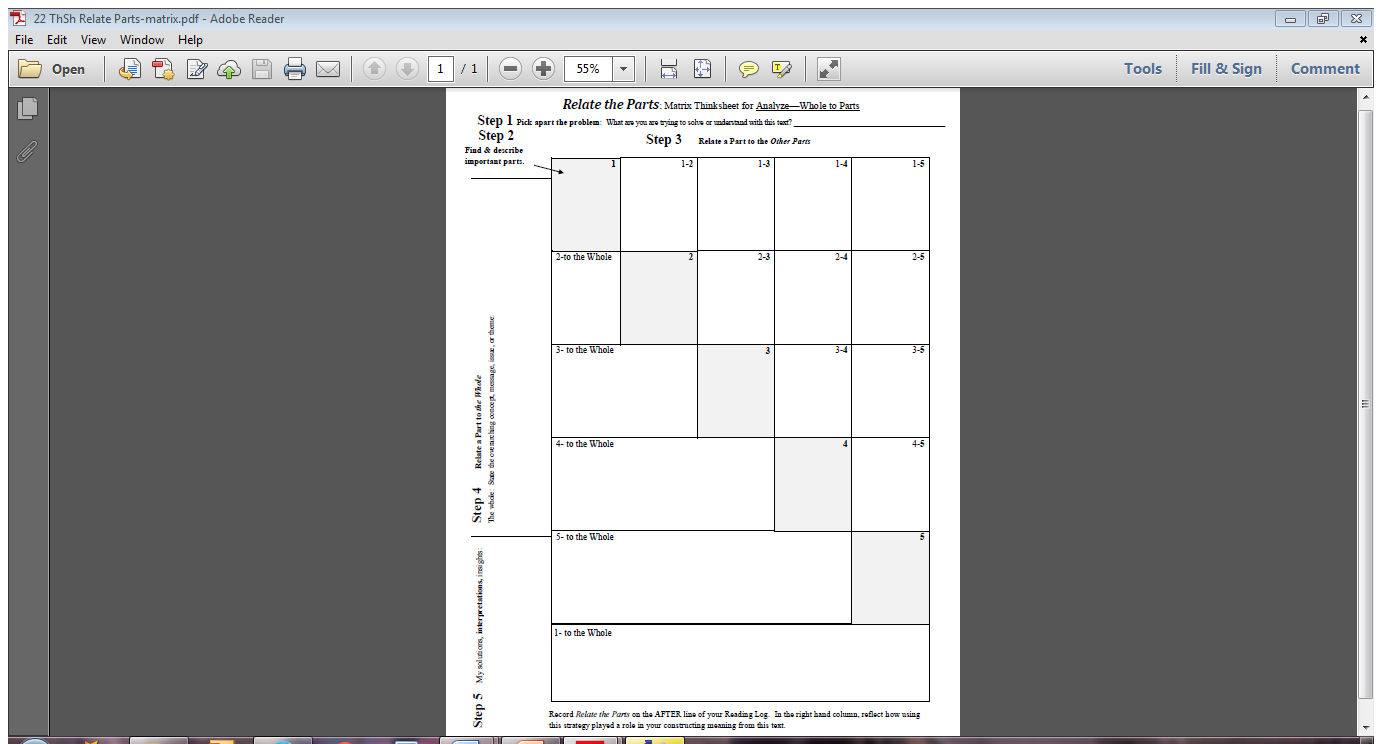 Tolstoy’s definition of happiness
The king
Ill and wanted a cure
The wise men
Didn’t know how to cure; one had an idea—probably impossible.
The people
Were unsatisfied, much to complain of
Emissaries& prince
Tried hard to find a happy man
Poor man & shirt
seemed happiest but had no shirt
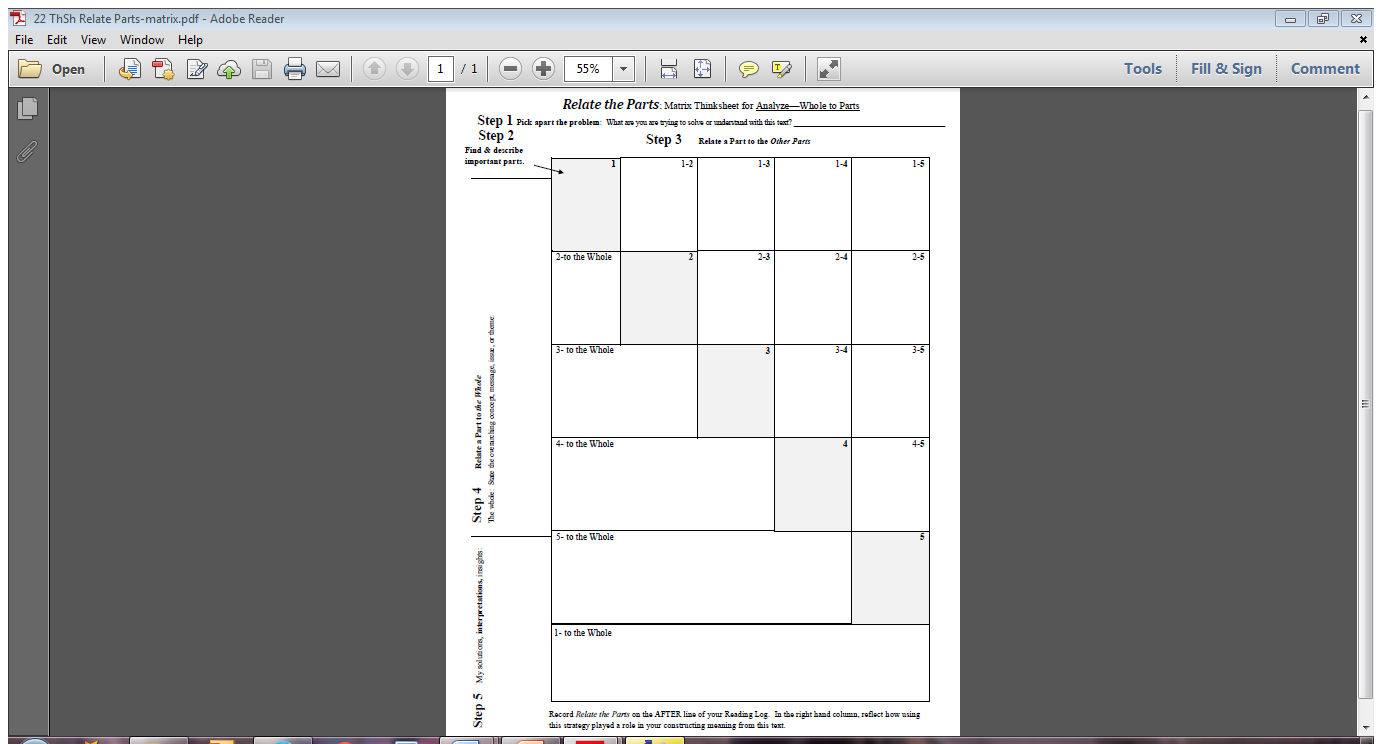 Tolstoy’s definition of happiness
The king
Ill and wanted a cure
The wise men
Didn’t know how to cure; one had an idea,robably impossible.
For Step 3, 
I relate each important part to another part.  

To do this, I fill in the top half of the matrix.
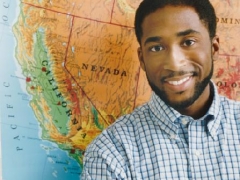 The people
Were unsatisfied, much to complain of
Emissaries& prince
Tried hard to find a happy man
Poor man & shirt
seemed happiest but had no shirt
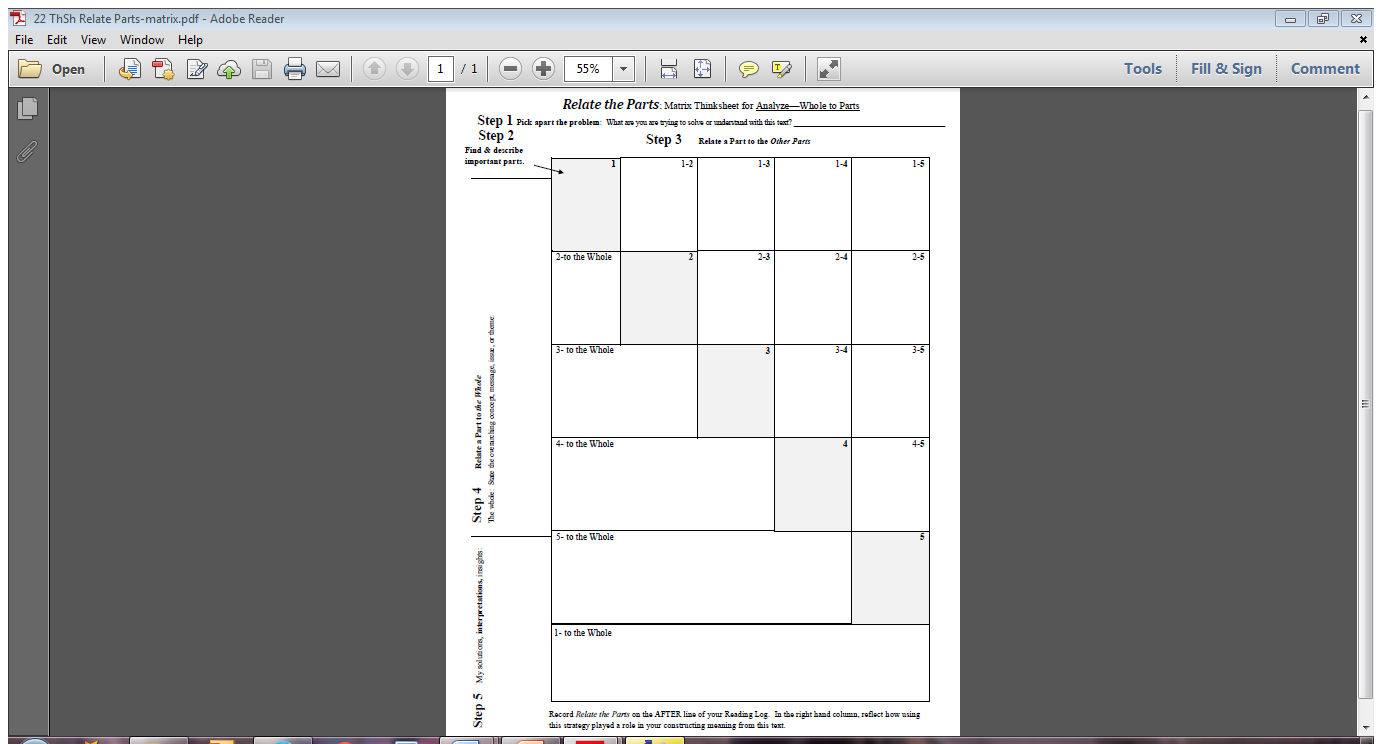 Tolstoy’s definition of happiness
Wise men may have feared the king & didn’t dare ans-wer.
The king
Ill and wanted a cure
The wise men
Didn’t know how to cure; one had an idea,probably impossible.
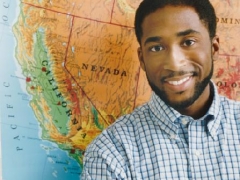 I write that relationship in the blank cell where the two parts intersect.
I look at two 
parts and decide how they connect to each other:  what they have to do with each other, how they influence each other.
The people
Were unsatisfied, much to complain of
Emissaries& prince
Tried hard to find a happy man
Poor man & shirt
seemed happiest but had no shirt
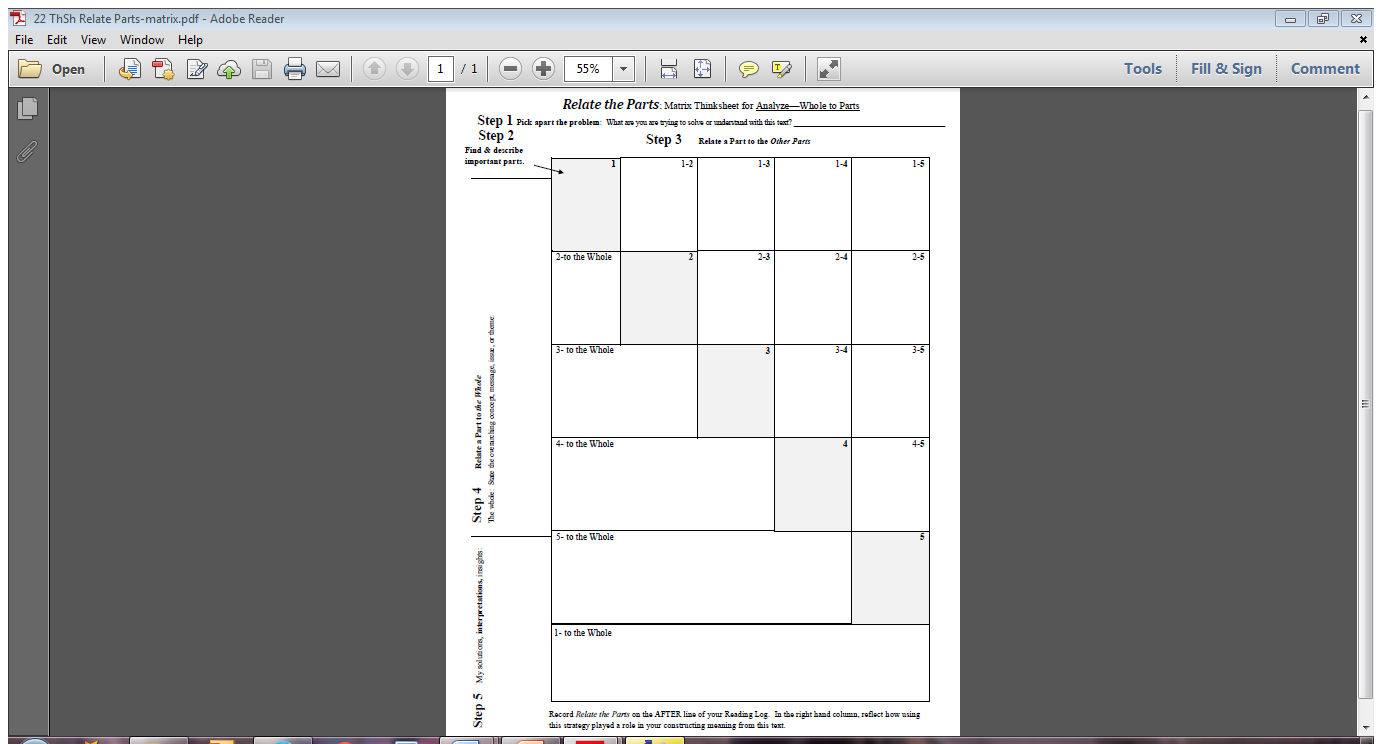 Tolstoy’s definition of happiness
Both the king and the people were dis-satisfied &unhappy.
The king was ill and wanted a cure
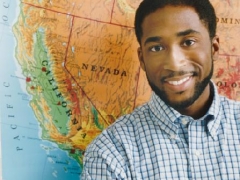 I continue this process in a systematic way.  

Watch me.
The people were unsatisfied, much to complain of
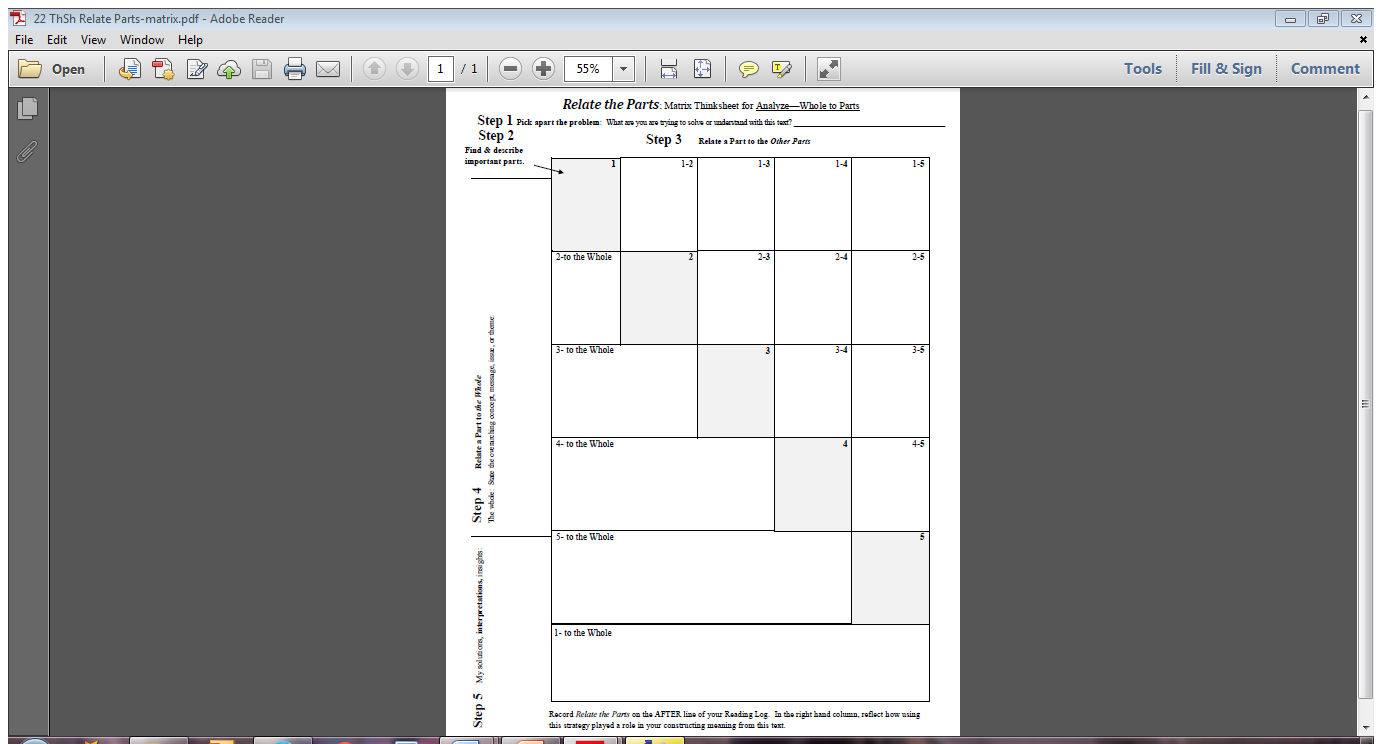 Tolstoy’s definition of happiness
The emis-saries & the prince wanted to serve the king.
The king
Ill and wanted a cure
Emissaries& prince
Tried hard to find a happy man
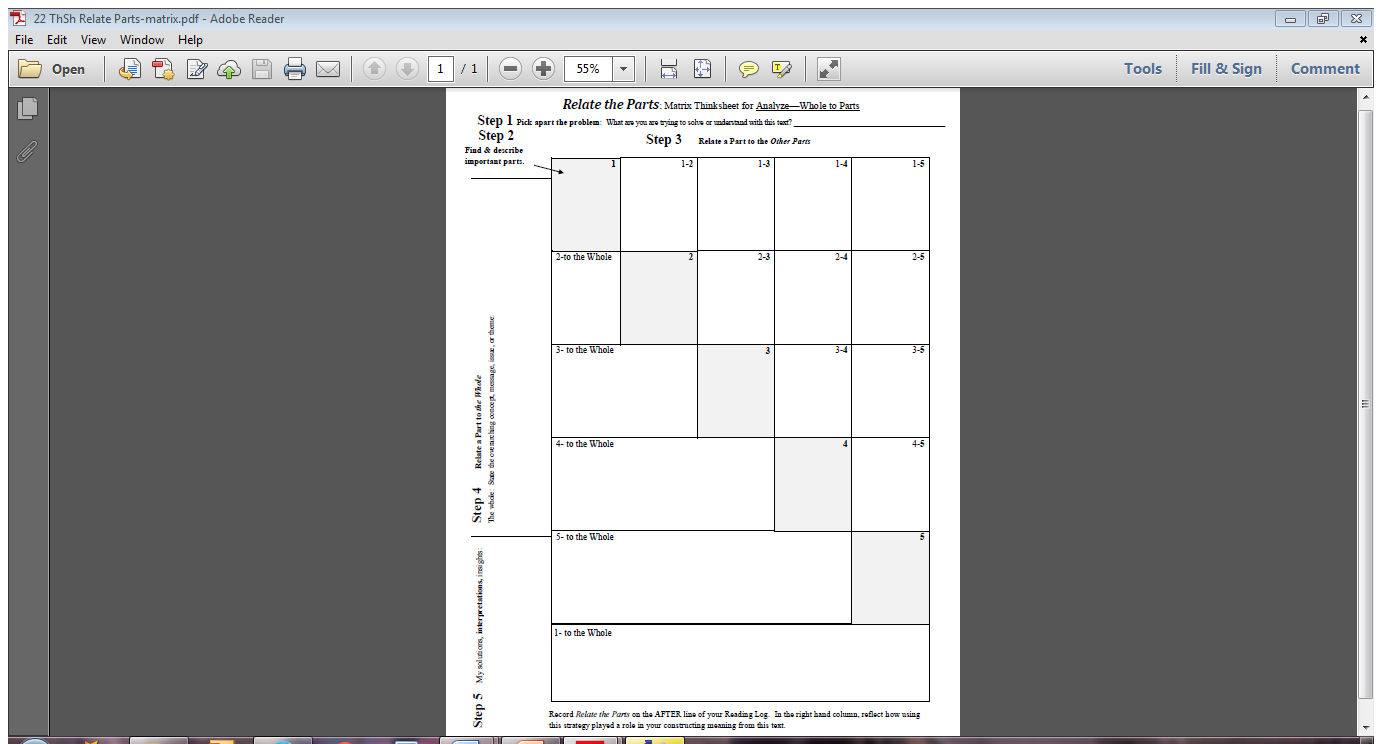 Tolstoy’s definition of happiness
Ironically, the shirt of a poor man to cure the king does not exist.
The king
Ill and wanted a cure
Poor man & shirt
seemed happiest but had no shirt
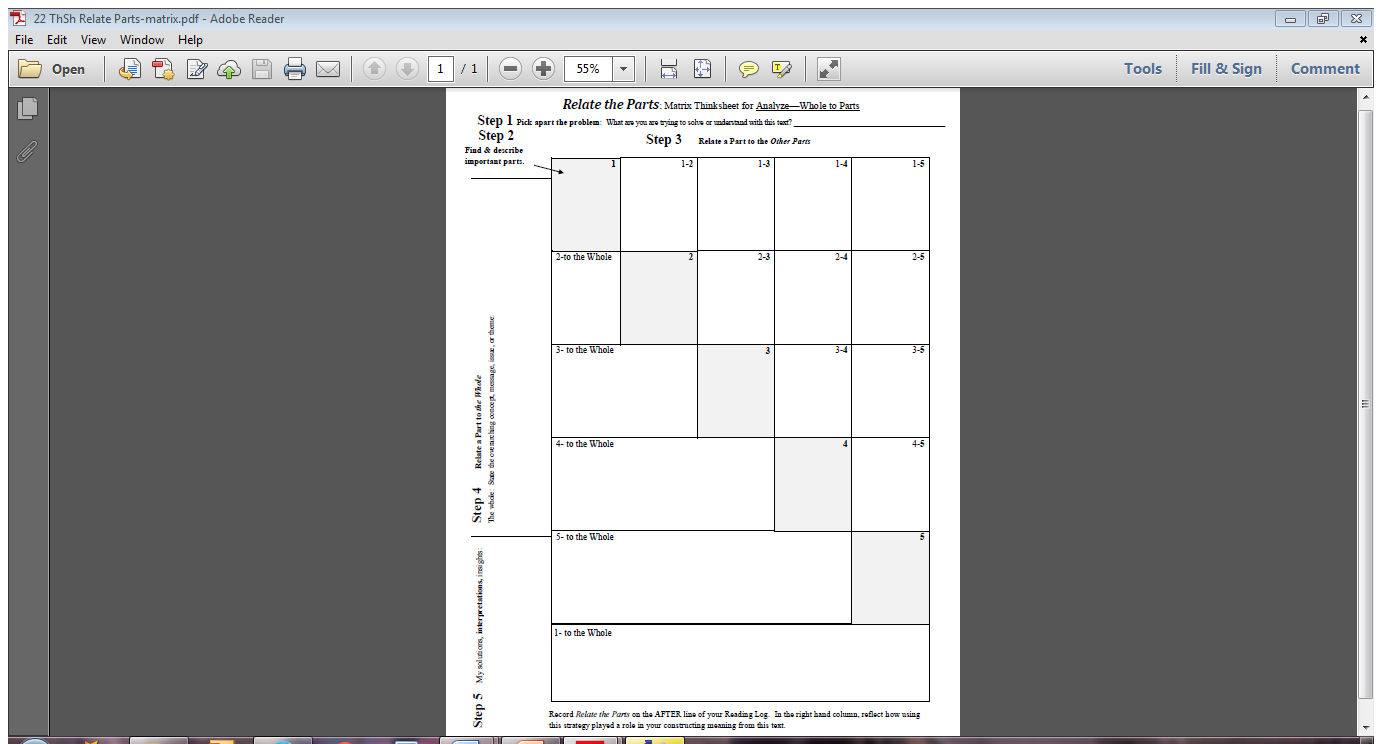 Tolstoy’s definition of happiness
The wise men didn’t know how to cure; one had an idea,probably impossible.
One wise man may have known none of the people were happy—so no shirt.  He plays it safe.
The people were unsatisfied, much to complain of
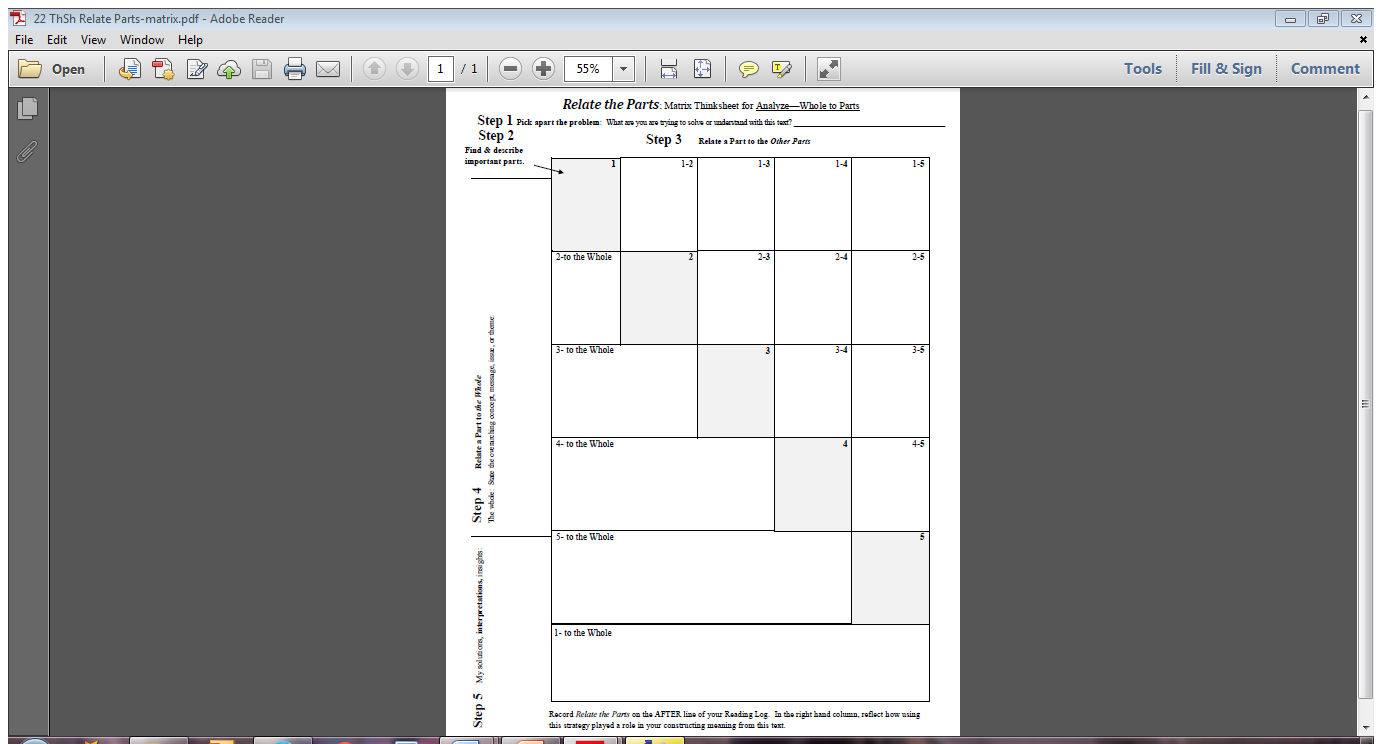 Tolstoy’s definition of happiness
The wise men
Didn’t know how to cure; one had an idea—probably impossible.
The emissaries & the Prince  followed the Wise Men’s plan.
When a connection seems obvious or trivial, you may decide to skip that cell.  This may be such an example.  

Focus on the connections that are not obvious and make you think.
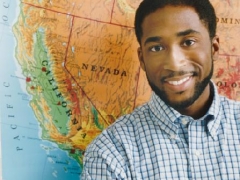 Emissaries& prince
Tried hard to find a happy man
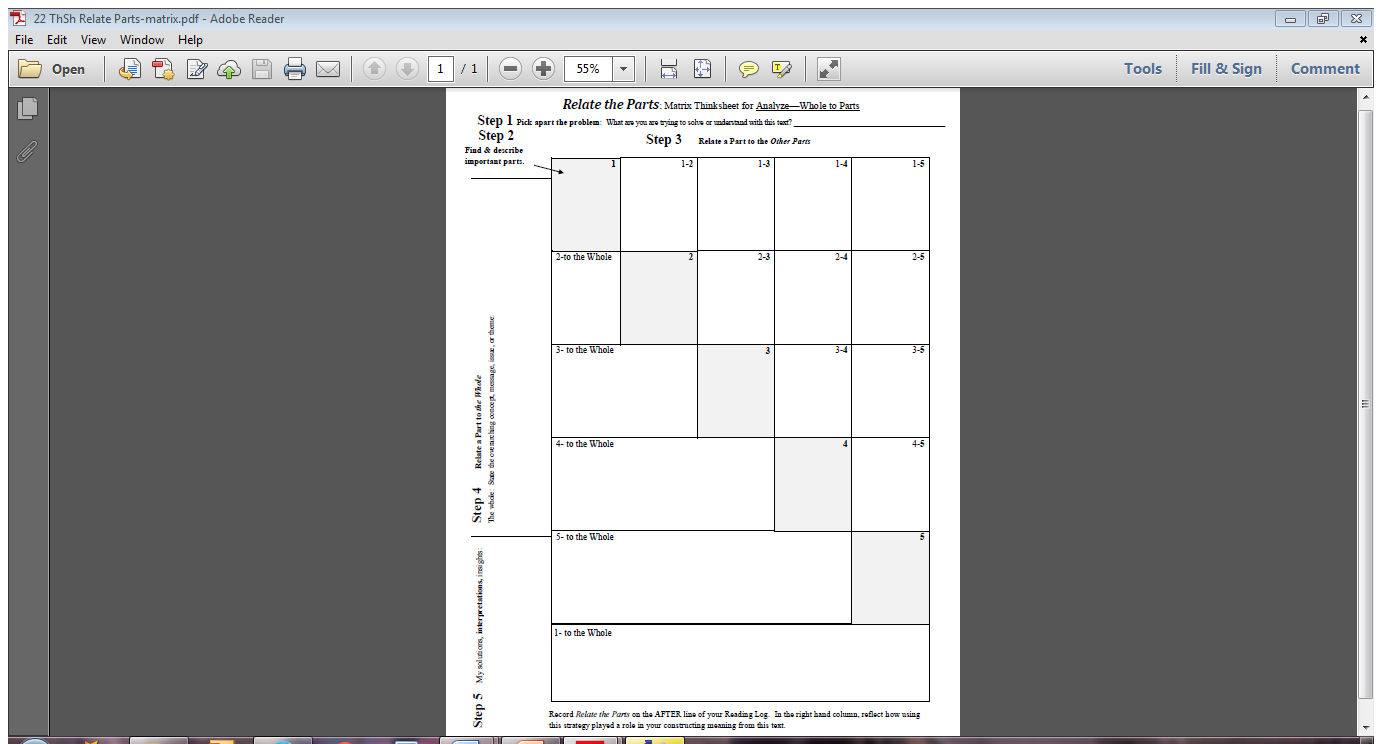 Tolstoy’s definition of happiness
The wise men
Didn’t know how to cure; one had an idea, probably impossible.
The Wise man may have come up the idea of finding a happy man’s shirt knowing that such a person with a shirt could not be found.
Poor man & shirt
seemed happiest but had no shirt
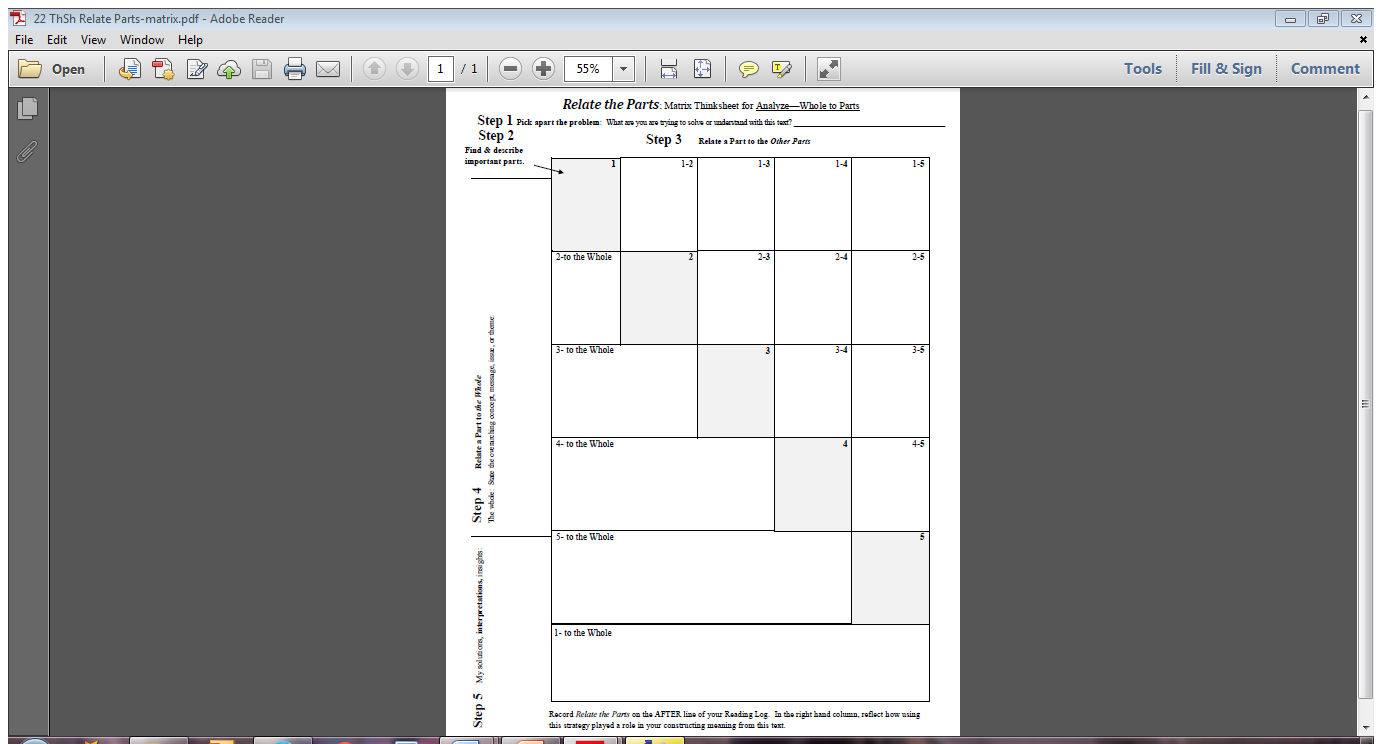 Tolstoy’s definition of happiness
The emissaries & the prince  searched for happy people, thinking that would lead to a cure for the king.
The people
Were unsatisfied, much to complain of
Emissaries& prince
Tried hard to find a happy man
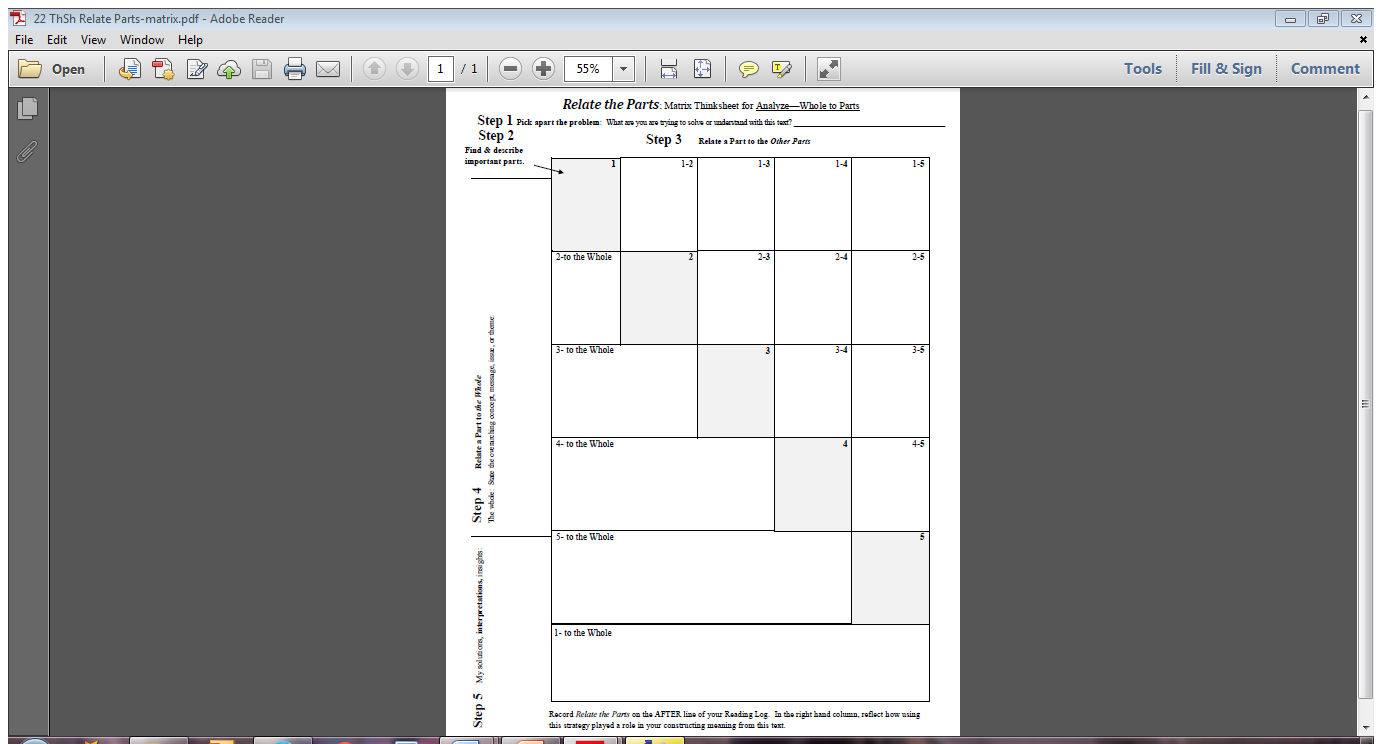 Tolstoy’s definition of happiness
The differences between most of the people and this one poor man may give the clues to what happiness is.
The people
Were unsatisfied, much to complain of
Poor man & shirt
seemed happiest but had no shirt
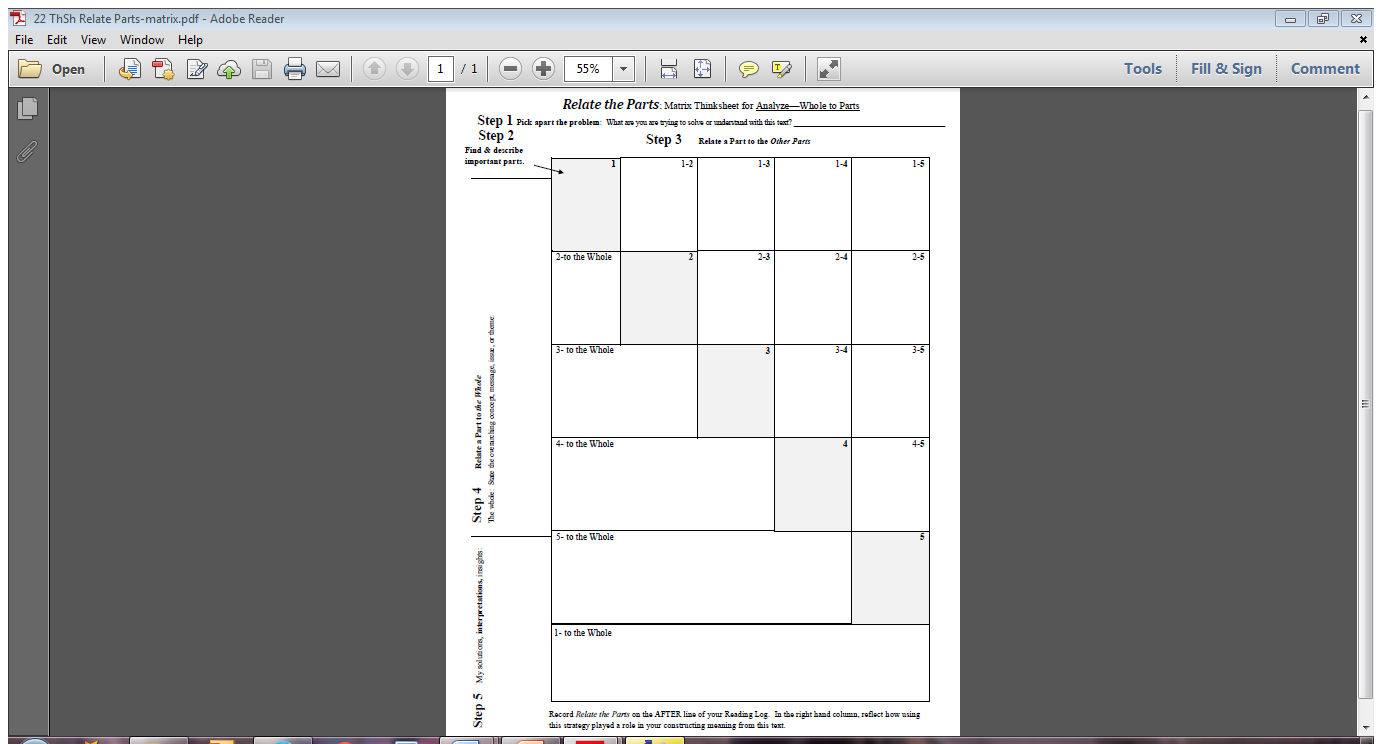 Tolstoy’s definition of happiness
The emissaries & prince had their hopes dashed when the happy man didn’t have a shirt.
Emissaries& prince
Tried hard to find a happy man
Poor man & shirt
seemed happiest but had no shirt
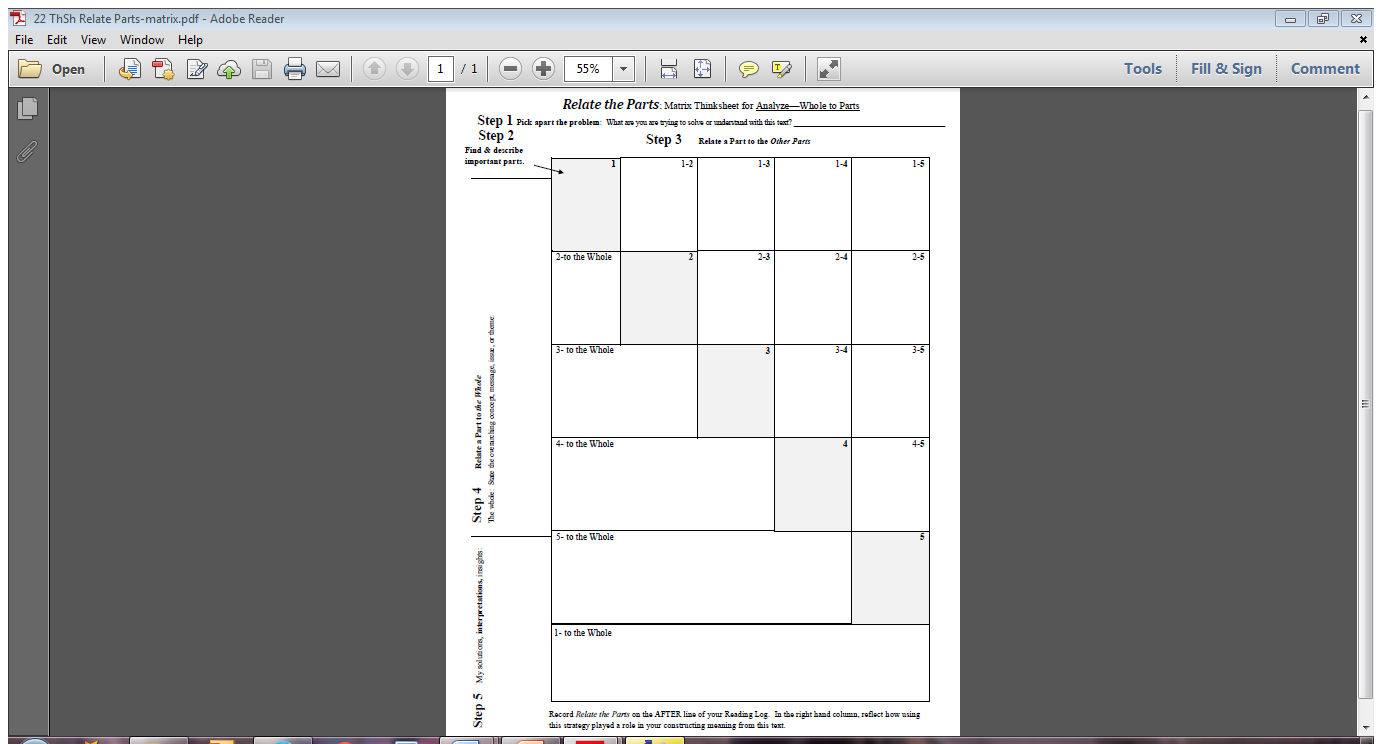 Tolstoy’s definition of happiness
The king
Ill and wanted a cure
The wise men
Didn’t know how to cure; one had an idea—probably impossible.
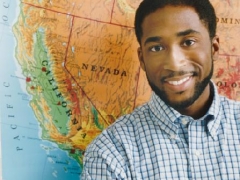 Happiness cannot be easily defined and may be  actualized in ways removed from conventional thinking about what it is.
The people
Were unsatisfied, much to complain of
Emissaries& prince
Tried hard to find a happy man
For Step 4, 
I write my best conceptualization of the overarching point or big idea of the entire text.
Remember this is not just the topic but what I think the author is saying about the topic.
Poor man & shirt
seemed happiest but had no shirt
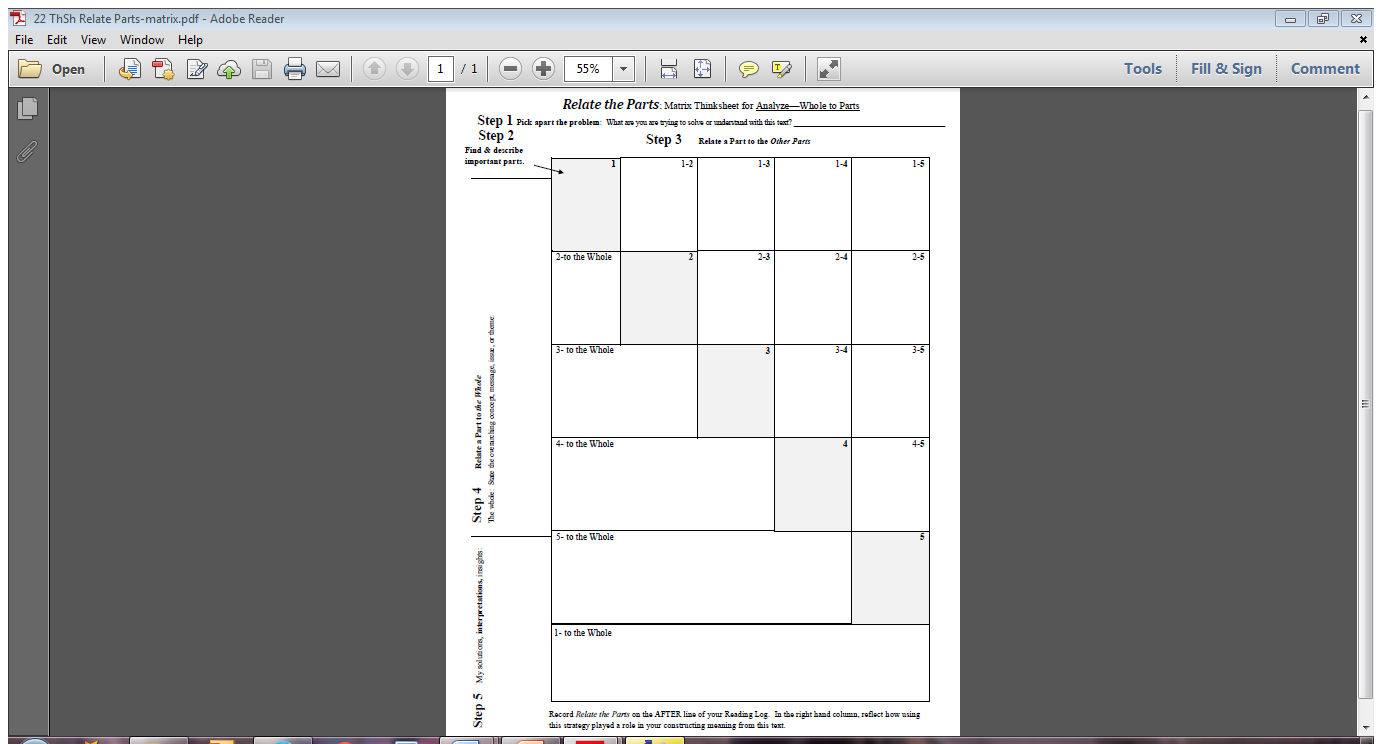 Tolstoy’s definition of happiness
The king
Ill and wanted a cure
The wise men
Didn’t know how to cure; one had an idea—probably impossible.
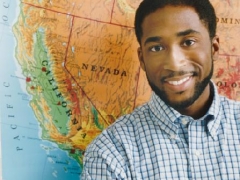 Happiness cannot be easily defined and may be  actualized in ways removed from conventional thinking about what it is.
The people
Were unsatisfied, much to complain of
Then I take the parts and connect them to this main message of the whole text. I do this on the left half of the matrix.
Emissaries& prince
Tried hard to find a happy man
See my thinking as I connect the ideas to the whole, to this main point.
Notice that on this ThinkSheet #1 is placed at the bottom.
Poor man & shirt
seemed happiest but had no shirt
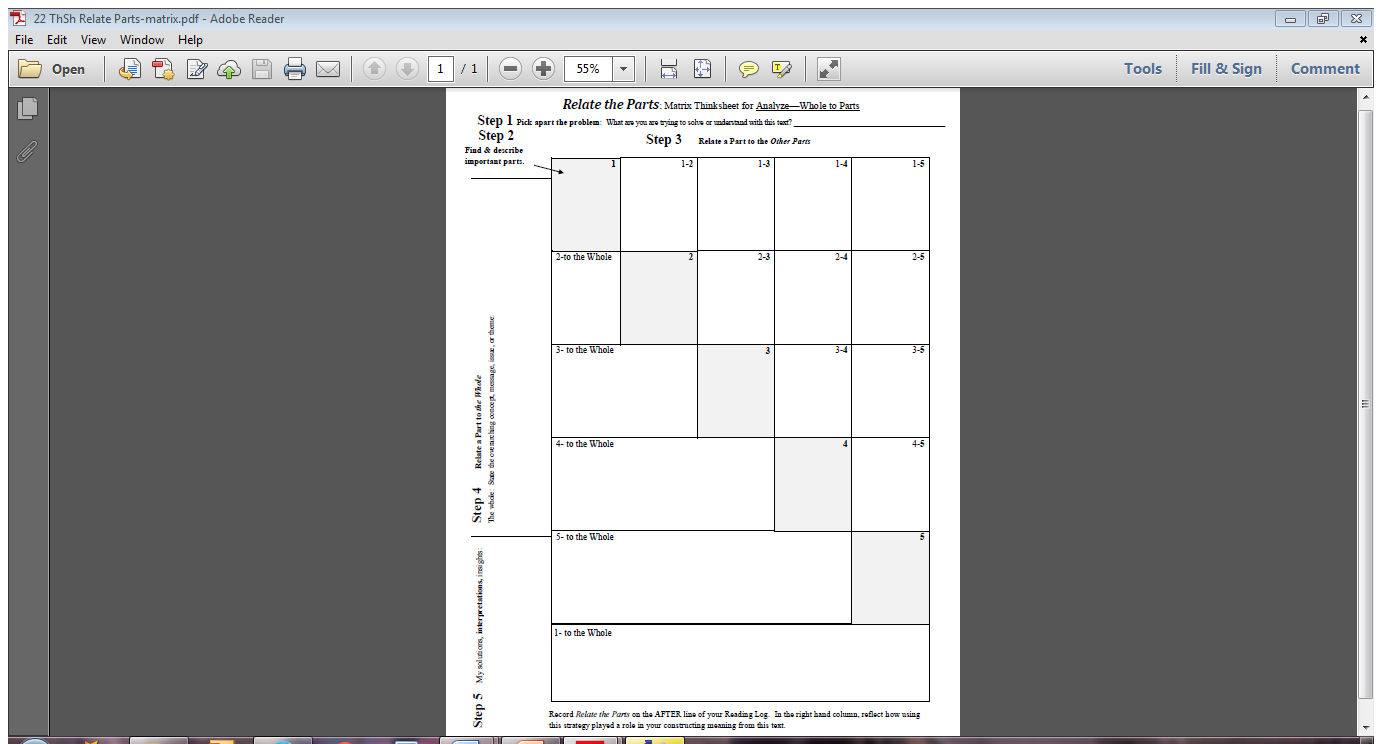 Tolstoy’s definition of happiness
The king
Ill and wanted a cure
Happiness cannot be easily defined and may be  actualized in ways removed from conventional thinking about what it is.
Whatever the king’s illness is, he thinks someone else can heal him, but in this case, they cannot.  Perhaps the message is that even when one has ill-health, happiness is self-made not imposed.
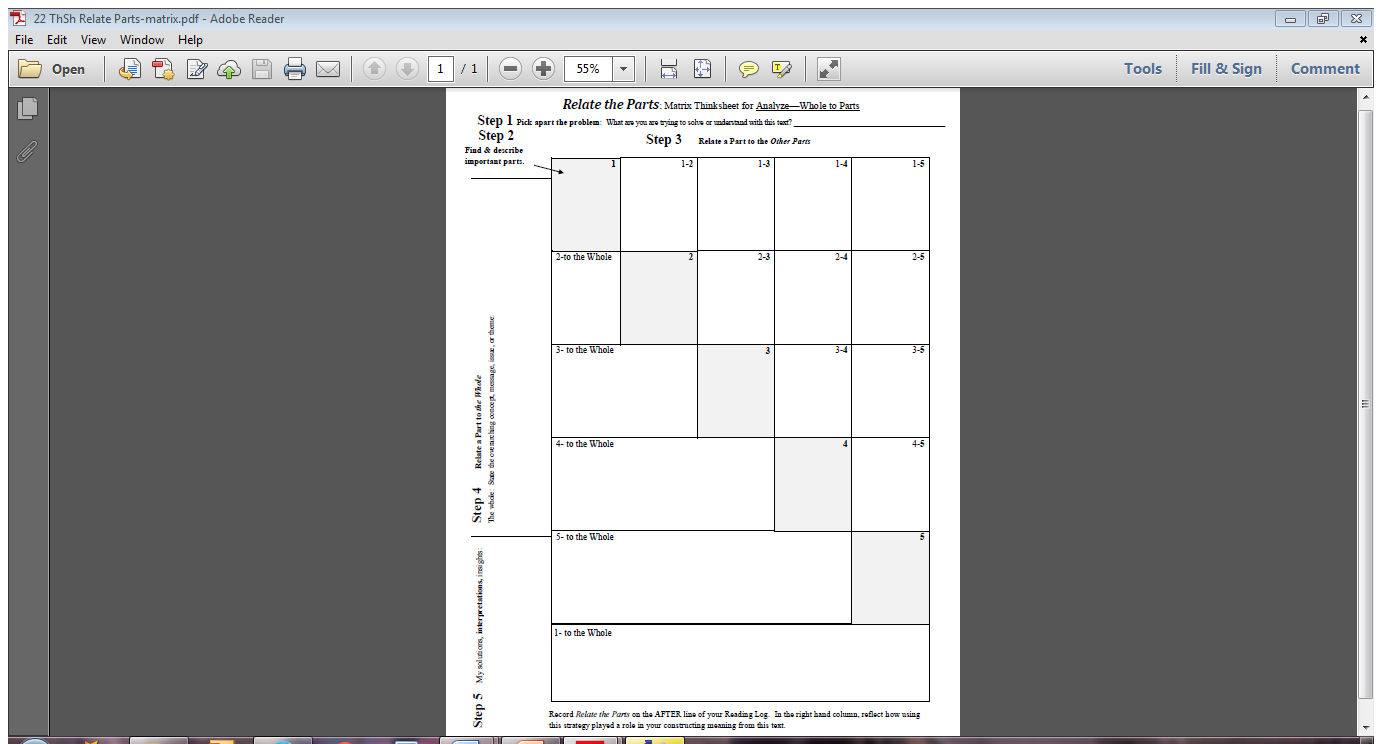 Tolstoy’s definition of happiness
The wise men
didn’t know how to cure; one had an idea,probably impossible.
The wise men seemed to sense that the king’s illness had to do with his being unhappy, but they could not think of a way, except findinga happy man’s shirt., Bizarre.
Happiness cannot be easily defined and may be  actualized in ways removed from conventional thinking about what it is.
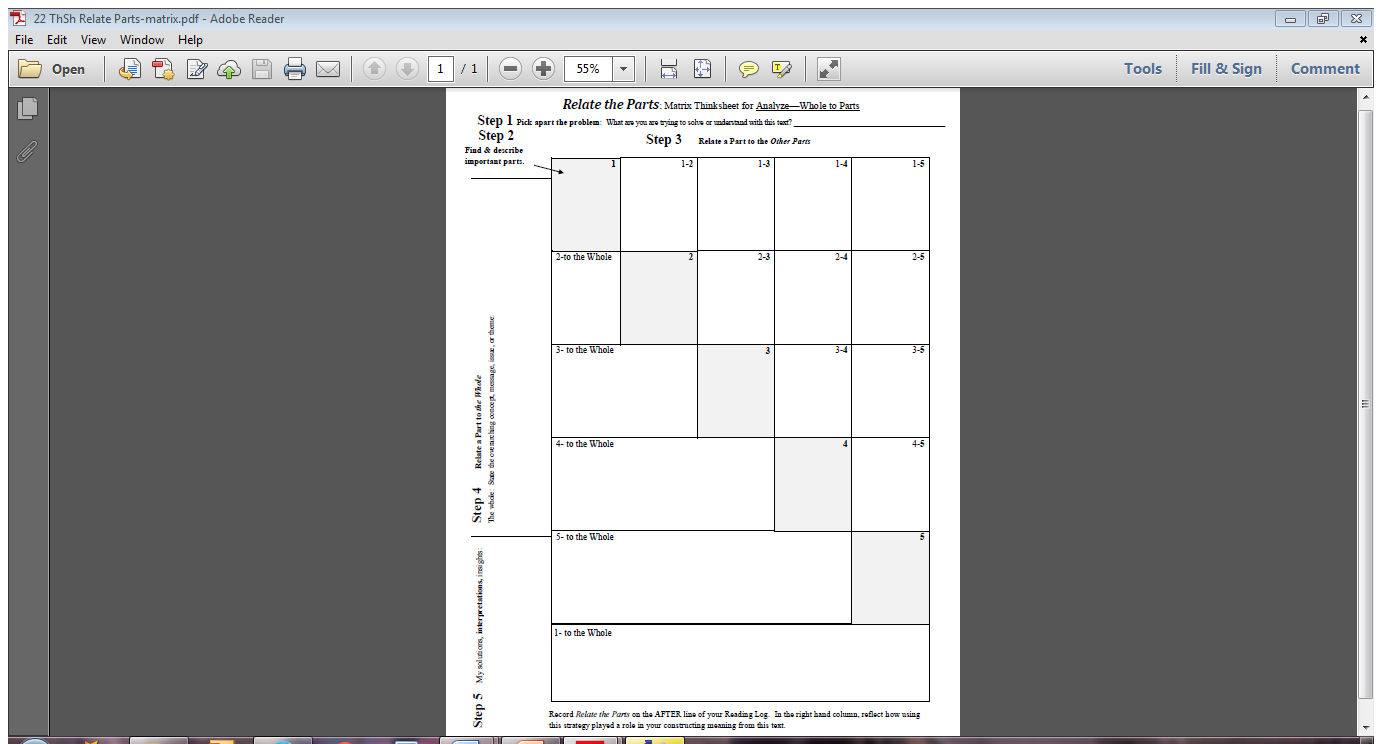 Tolstoy’s definition of happiness
Happiness cannot be easily defined and may be  actualized in ways removed from conventional thinking about what it is.
Perhaps the people are not happy because they too are misdefining happiness, thinking it is to be rich and healthy and to have good family members.
The people
were unsatisfied, with much to complain of
Whatever the king’s illness is, he thinks someone else can heal him, but they cannot.   Happiness is self-made not imposed ,even if requested.
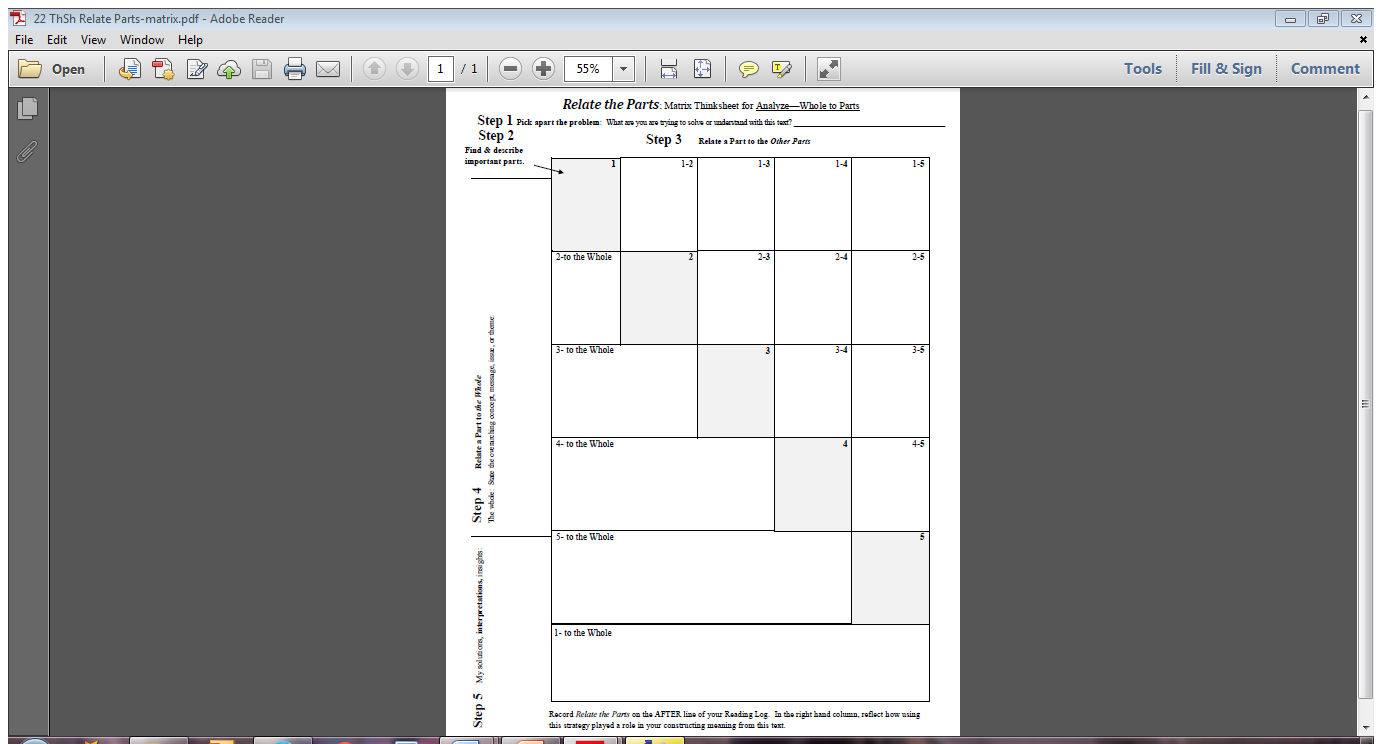 Tolstoy’s definition of happiness
Happiness cannot be easily defined and may be  actualized in ways removed from conventional thinking about what it is.
Perhaps the emissaries & prince are having a hard time because they are on an ill-con-ceived search. They and we readers  are shocked to discover that a happy man has none of the things we (as set up by Tolstoy) thought would bring happiness.  This connection also suggests that happiness cannot be taken from someone else, certainly not forcibly, and that one cannot buy happiness.
Emissaries& prince
tried hard to find a happy man
Whatever the king’s illness is, he thinks someone else can heal him, but they cannot.   Happiness is self-made not imposed ,even if requested.
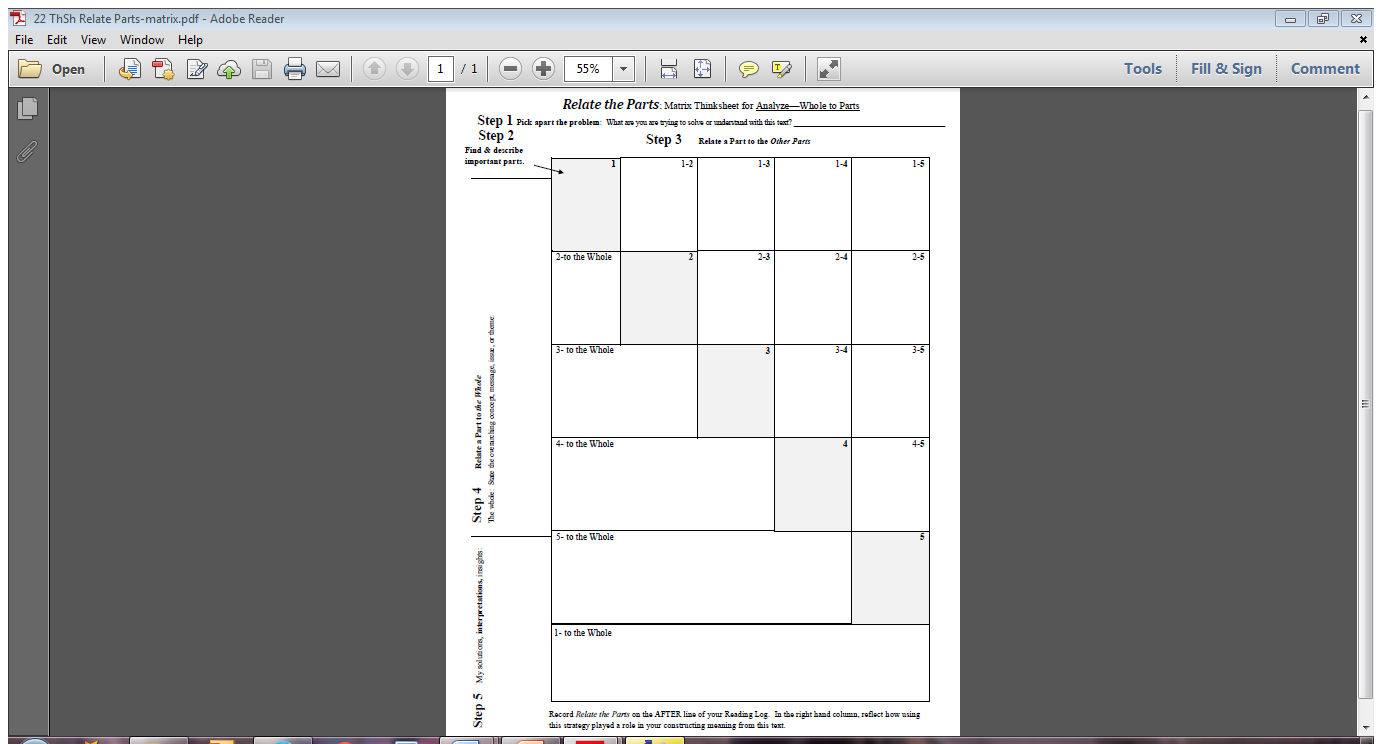 Tolstoy’s definition of happiness
Happiness cannot be easily defined and may be  actualized in ways removed from conventional thinking about what it is.
Poor man & shirt
seemed happiest but had no shirt
The poor man seems to define happiness as being grateful for what he has: enough food, work to do and that he is able to finish it, and a place to sleep and that he can sleep well.  But Tolstoy also throws a wrench into this thinking with the poor man’s question: “What more could I want?”  Is being completely satisfied what happiness is?  Is “wanting” the source of unhappiness?  Does he not know what he is missing? If he did, would he still be a happy man?
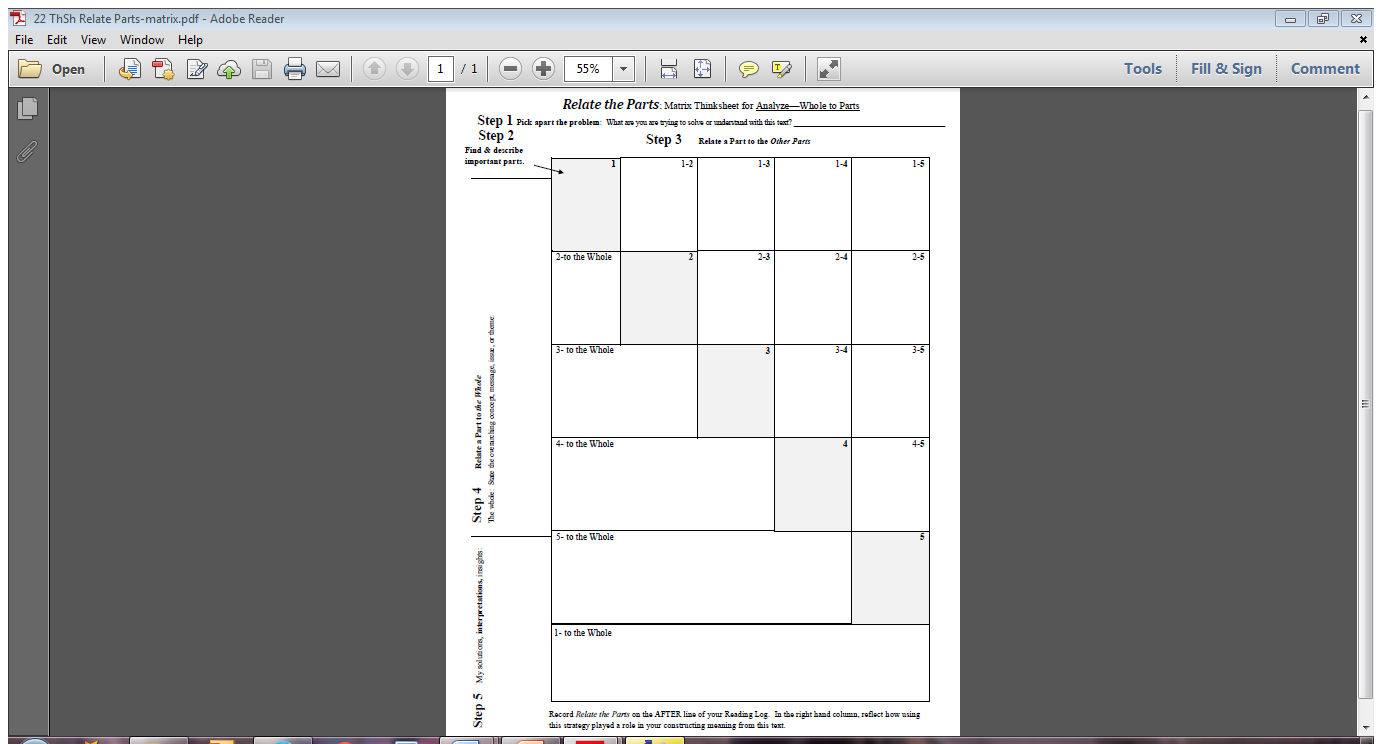 Tolstoy’s definition of happiness
The king
Ill and wanted a cure
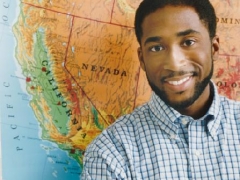 The wise men
Didn’t know how to cure; one had an idea—probably impossible.
An interpretation is 
not a summary, but a justified meaning that comes from combining the reader’s life experience, prior knowledge, and reasoning with what the author provides, and then having an imaginary collaboration with the author to make a satisfying meaning.
The people
Were unsatisfied, much to complain of
My interpretation takes more space than provided on the ThinkSheet, so  I write it on a sticky tab instead.
I try to write my interpretation in just a few words for the ThinkSheet, but know that this strategy is useful for developing ideas for an analytic essay about a text.
Now that I 
have done the analyses and have thought deeply about the text, I state my interpretation of it for Step 5.
This simple tale is not simple. It makes us explore the meaning of happiness.  Tolstoy suggests that happiness is not directly connected to material wealth, good health, or good family relationships.  Happiness comes from gratitude to God for the essentials of life: enough food, work to do, sleep. From the question the poor man asks, the story also suggests either that happiness can come from knowledge if one keeps a humble perspective on what is really important OR that the happiness this man feels is actually a delusion, just as thinking a shirt could make the king happy is a delusion.  It also suggests that temporality of happiness; wealth, health, and relationships can change in a minute.  So lasting happiness must be based on more substantial principles.  Perhaps those are things we must discover for ourselves as the king will now have to.  No easy fix (shirt) for happiness.
Emissaries& prince
Tried hard to find a happy man
Poor man & shirt
seemed happiest but had no shirt
To review the thought processes in analyzing a text:  You. . .
Pick apart the problem—what it is you are trying to figure out,
Identify the important parts, those that contribute to understanding #1. (THE PARTS)
Think through what you know about each key part in isolation, 
Explore how the important parts relate to and influence each other, 
Decide the main point of the text (The WHOLE), 
Relate each of the important parts to this big idea of the text, and 
Formulate your interpretation,  insights, or solution based on all this thinking you have done.
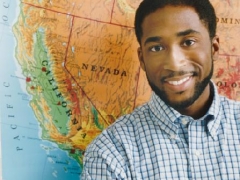 Now, 
practice analyzing your 
own text.  

Choose one version of the ThinkSheet to guide you through these thinking processes—
WEB or MATRIX.

Which ThinkSheet would you like to try for your text?

I hope you will also try the other version sometime soon.
Best wishes doing this sophisticated thinking.  Knowing how to analyze systematically and purposefully will serve you well in many facets of learning and life.
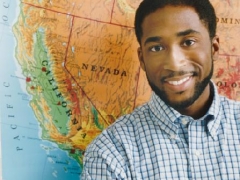